Technologie city logistiky:5. Vymezení dopravní obslužnosti
Metodický koncept k efektivní podpoře klíčových odborných kompetencí s využitím cizího jazyka ATCZ62 - CLIL jako výuková strategie na vysoké škole
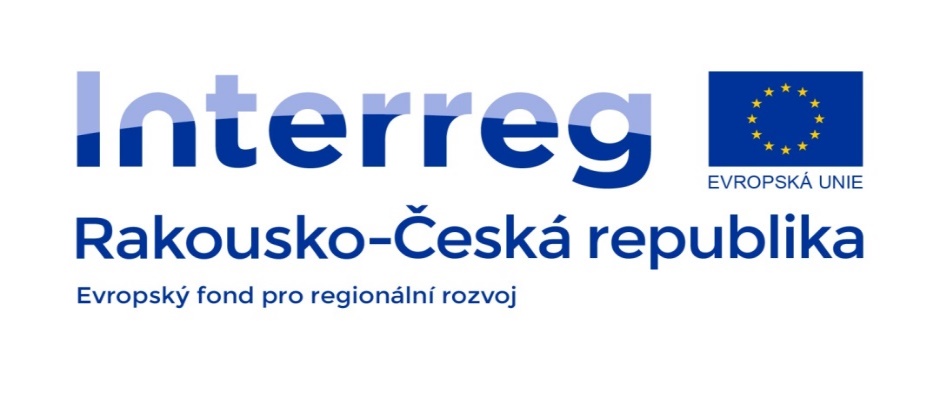 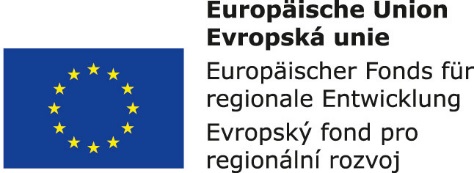 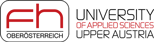 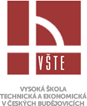 Vliv dopravy na rozvoj osídlení a měst

V závislosti na novém fenoménu šedesátých let, kdy je pozastaven růst měst ve smyslu územního rozšiřování a navíc se objevují tendence dekoncentrace, uvádějí geografové sídel (např. Berg, Drewett, Klaassen, Rosi, Vijveberg, 1982, Cheshire a Hay 1989, M. Tosics 1989) „všeobecnou teorii moderního urbánního rozvoje“. 
Tato teorie vychází z předpokladu, že rozvoj měst se uskutečňuje v jednotlivých po sobě následujících fázích urbánního rozvoje: urbanizace, suburbanizace, desurbanizace a reurbanizace.
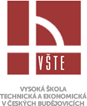 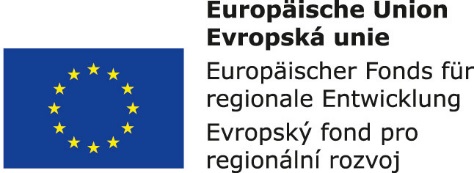 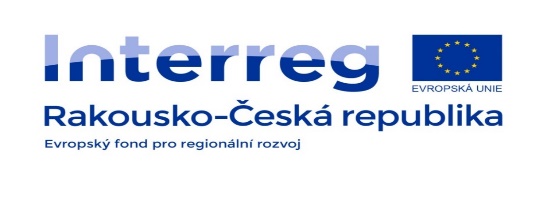 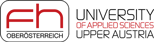 Dopravní obslužnost

Podle zákona č. 194/2010 Sb. o veřejných službách v přepravě cestujících a o změně dalších zákonů se dopravní obslužností rozumí zabezpečení dopravy po všechny dny v týdnu především do škol a školských za řízení, k orgánům veřejné moci, do zaměstnání, do zdravotnických zařízení poskytujících základní zdravotní péči a k uspokojení kulturních, rekreačních a společenských potřeb, včetně dopravy zpět, přispívající k trvale udržitelnému rozvoji územního obvodu.
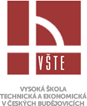 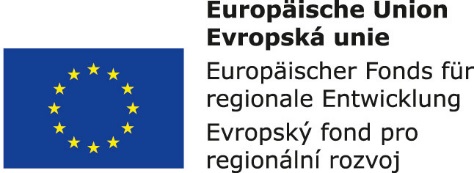 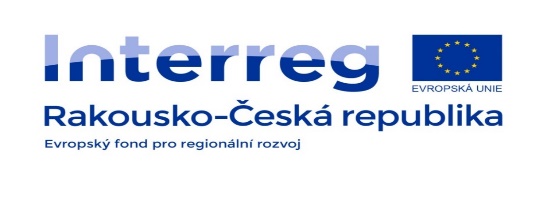 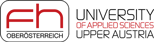 Ve většině měst a jejich spádových oblastech jsou součástmi dopravního systému City Logistics čtyři základní druhy osobní dopravy:

•	Městská hromadná doprava;
•	Linková pravidelná autobusová doprava;
•	Individuální automobilová doprava;
•	Železniční osobní doprava.
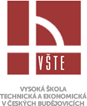 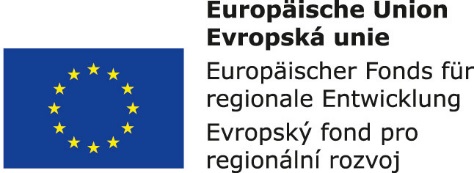 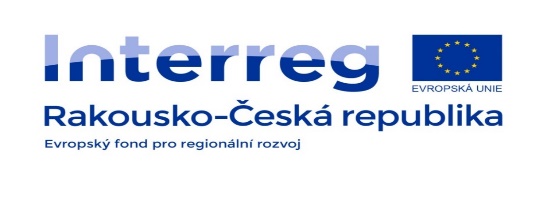 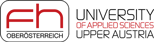 Integrovaný dopravní systém (IDS) je systém dopravní obsluhy určitého uceleného území veřejnou dopravou zahrnující více druhů dopravy nebo linky více dopravců, jestliže jsou cestující v rámci tohoto systému přepravováni podle jednotných přepravních a tarifních podmínek.

Doprava bývá v rámci IDS zajišťována různými dopravními prostředky. Integrace může zahrnovat i návaznosti na cyklistickou nebo automobilovou dopravou formou P+R, B+R nebo K+R. Na dopravě v rámci IDS se mohou účastnit různí dopravci, přičemž jízdní řády jednotlivých linek v rámci IDS by měly být optimalizovány, a to bez ohledu na to, který dopravce dotyčnou linku provozuje. Cestující v integrované dopravě používají jednotné jízdenky, které lze použít v celém systému bez ohledu na dopravce a použitý dopravní prostředek.
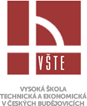 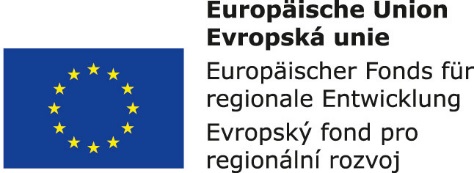 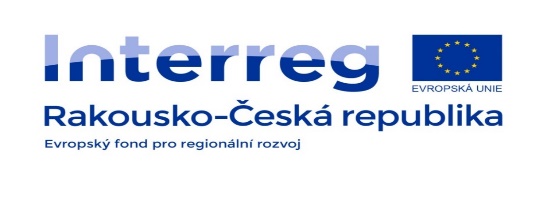 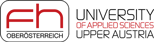